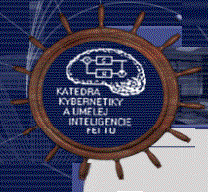 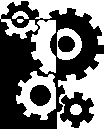 ZNALOSTNÉ SYSTÉMY  prednáška č. 9
Získavanie znalostí

Kristína Machová
kristina.machova@tuke.sk 
Vysokoškolská 4
Katedra kybernetiky a umelej inteligencie FEI, TU v Košiciach
1/12
Osnova prednášky
Úvod
Klasická cesta
Priamy prenos
Strojové učenie 
Reprezentácia vstupov
Reprezentácia výstupov
Rozhodovacie stromy
Všeobecný algoritmus generovania RS
Algoritmus ID3
Algoritmus AQ11
Katedra kybernetiky a umelej inteligencie FEI, TU v Košiciach
2/12
1. Úvod
ZÍSKAVANIE NOVÝCH ZNALOSTÍ (BZ na začiatku prázdna)
klasickou cestou
strojovým učením
priamym prenosom
DOPĹŇANIE, MODIFIKÁCIA ZNALOSTÍ (BZ nie je prázdna)
spravidla klasickou cestou  

BZ predstavuje explicitne vyjadrené znalosti (produkčné pravidlá, rozhodovacie stromy) z nejakého znalostného zdroja (expert, knihy, databáza, empirické data – trénovacia množina)
Katedra kybernetiky a umelej inteligencie FEI, TU v Košiciach
3/12
2. Klasická cesta
Je historicky najstarší model, v ktorom robí znalostný inžinier ZI medzičlánok medzi BZ a expertom E.
Slabým miestom tohto spôsobu je tak ZI (laik v danej oblasti – musí pochopiť základy domény – zdĺhavý proces) ako aj E (niekedy neschopný exaktne vyjadriť svoje znalosti používané na riešenie úloh, nemá čas, bojí sa o miesto).
Pokus vylúčiť z procesu získavania znalostí znalostného inžiniera viedol k PRIAMEMU PRENOSU. Pokus vylúčiť z procesu získavania znalostí experta viedol k STROJOVÉMU UČENIU.
Katedra kybernetiky a umelej inteligencie FEI, TU v Košiciach
4/12
3. Priamy prenos
BZ je priamo vytváraná v príslušnom editore expertom, oboznámeným s problematikou programovania.
Nevyhnutný je inteligentný modul priameho získavania znalostí, ktorý: 
	- nie je pasívnym príjemcom znalostí
	- pomáha expertovi vyjadrovať znalosti
	- navádza ho a kontroluje
	- dokáže odhaliť logický rozpor
	- má rozsiahle dialógové schopnosti
	- má znalosti o štruktúre BZ
Katedra kybernetiky a umelej inteligencie FEI, TU v Košiciach
5/12
4. Strojové učenie
trénovacia množina  algoritmus  produkčné pravidlo

Strojové učenie:	induktívne a deduktívne
				kontrolované a nekontrolované
				inkrementálne a neinkrementálne

Vychádza z údajov vo forme trénovacej tabuľky:
	- má dátovú a rozhodovaciu časť
	- delí sa na trénovaciu a testovaciu množinu
Katedra kybernetiky a umelej inteligencie FEI, TU v Košiciach
6/12
2. Reprezentácia vstupov
Atribúty: binárne, nominálne, numerické, ordinárne, hierarchické
A1: veľkosť plodu,  A2: rizikové tehotenstvo,  A3: vyzretosť maternice
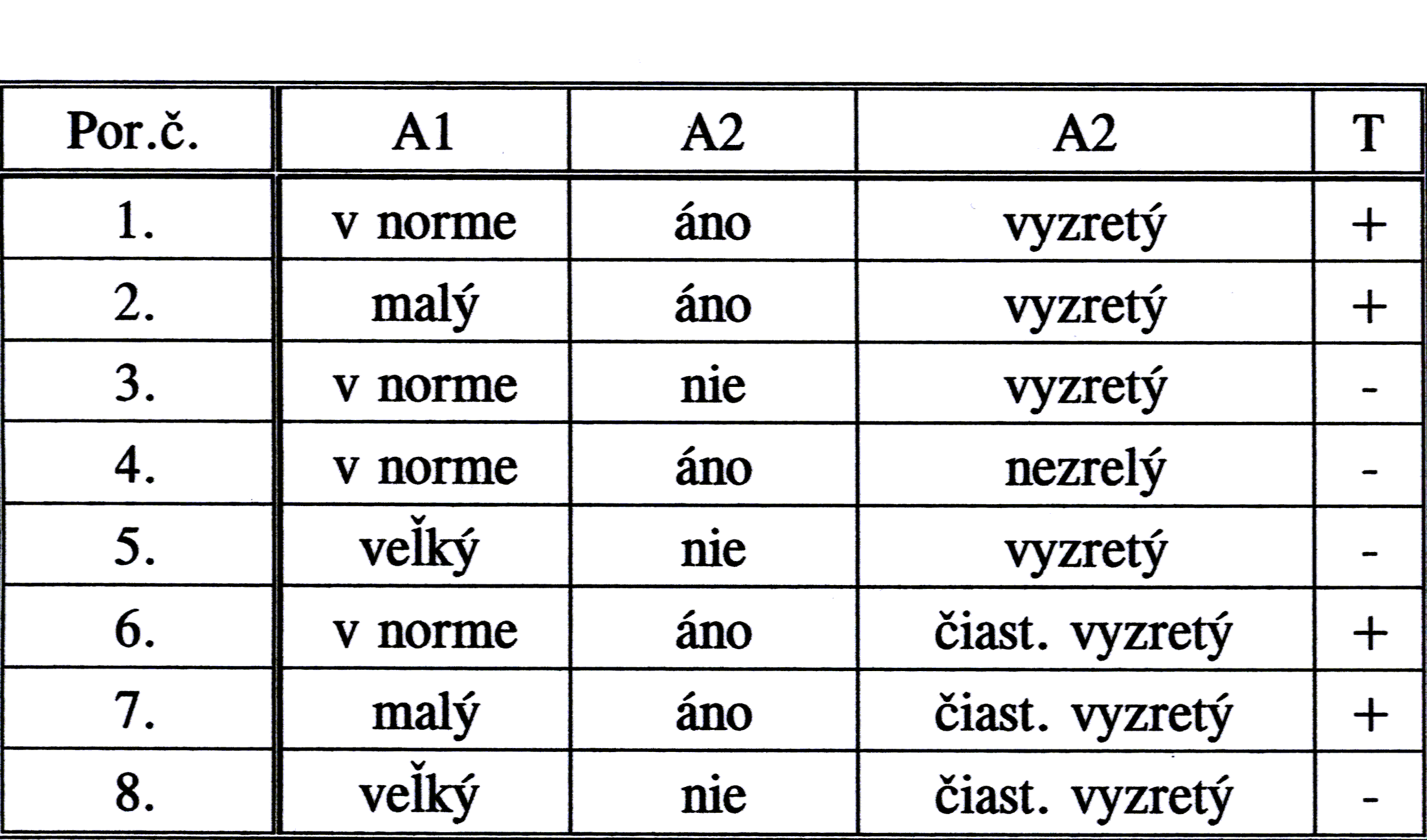 A3
Katedra kybernetiky a umelej inteligencie FEI, TU v Košiciach
7/17
6. Reprezentácia výstupov
EXTENZIONÁLNA (vymenovaním objektov)
INTENZIONÁLNA (zovšeobecnením)	I + interpreter = E
Učenie logickej reprezentácie s učiteľom:
	logické konjunkcie
	produkčné pravidlá
	rozhodovacie stromy a zoznamy
Učenie s prvkami kvantitatívneho usudzovania:
	prahové pojmy
	etalóny
	pravdepodobnostné pojmy			ÚLOHA:
Učenie bez učiteľa:	zhluky				klasifikačná
				učenie odmenou a trestom	sekvenčná
Katedra kybernetiky a umelej inteligencie FEI, TU v Košiciach
8/12
7. Rozhodovacie stromy
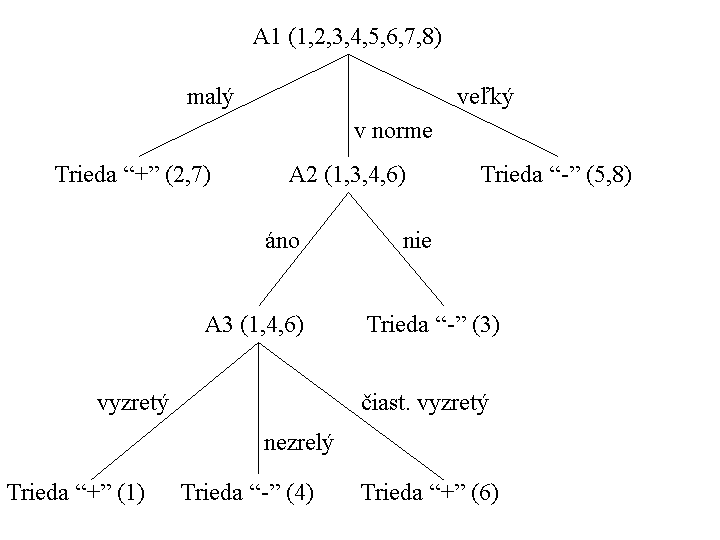 Katedra kybernetiky a umelej inteligencie FEI, TU v Košiciach
9/12
7. Rozhodovacie stromy
Rekurzívne delenie priestoru príkladov na podpriestory
UP: v podpriestoroch sú iba príklady jednej triedy
Výber testovacieho atribútu – minimalizácia entrópie (používa heuristiku, keby nepoužíval?)

ID3,  ID5R (Iterative Dichotomizer 5 Recursive)
C4.5 – spracovanie spojitých atribútov a neznámych  hodnôt  

Orezávanie RS
Windowing – technika malého okna
Zoskupovanie hodnôt diskrétnych atribútov
Katedra kybernetiky a umelej inteligencie FEI, TU v Košiciach
10/12
8. Všeobecný algoritmus generovania RS
RS je reprezentácia rozhodovacej procedúry, ktorá sa používa na klasifkáciu nových príkladov do tried.
RS je reprezentovaný acyklickým grafom, v ktorom
	- listový uzol obsahuje názov triedy
	- nelistový uzol obsahuje špecifický test (atribút), podľa výsledkov (hodnôt) ktorého sa rozdeľuje priestor príkladov.
Každý príklad je asociovaný s 1 listovým uzlom procedúrou cesta.
Ak je pre každý podpriestor splnené ukončovacie kritérium, potom algoritmus končí
Zvolí sa podpriestor obsahujúci TP rôznych tried.
Vyberie sa preň ešte nepoužitý atribút.
Zvolený podpriestor sa rozdelí na ďalšie podpriestory, podľa hodnôt zvoleného atribútu.
Katedra kybernetiky a umelej inteligencie FEI, TU v Košiciach
11/12
9. Algoritmus ID3
Generuje perfektný, rozmerovo optimálny RS zhora nadol.
Ukončovacie kritérium: každý podpriestor obsahuje iba TP tej istej triedy
Na výber testovacieho atribútu používa entrópiu:
Katedra kybernetiky a umelej inteligencie FEI, TU v Košiciach
12/12
10. Algoritmy AQ
AQ systém autorov Michalského a Chilauského (1980)
Pracujú neinkrementálne.
Používajú metódu „rozďeľuj a panuj“
Najznámejší reprezentant je AQ11
Používa pojem obálka: G(e1/e5), G(e1/E2), G(E1/E2)
Pracuje so selektorom: Ai # Ri
	 kde	Ri je disjunkcia hodnôt atribútu Ai
		# označuje = alebo≠.
10. Algoritmus AQ11
Vstupy:	E1...množina pozitívnych trénovacích príkladov
	E2...množina negatívnych trénovacích príkladov
Výstupy:	G(E1/E2)...popis triedy v tvare DNF
Volanie na najvyššej úrovni:	AQ11(E1, E2, {})
Procedúra:			AQ11(E1, E2, G(E1/E2))
for	každý príklad ei v E1
	for	každý príklad ej v E2
		generuj
generuj
na G(ei/E2) aplikuj absorbčný zákon
	z E1 vymaž všetky príklady pokryté  G(ei/E2)
	if	E1={}
	then
end
10. Algoritmus AQ11
Môže byť použitý na multitriednu
	klasifikáciu do tried T1, T2, ... ,TN:
	potom 	E1 tvoria príklady triedy Ti 
	a 	E2 tvoria príklady ostatných tried.

Nevyžaduje vzájomnú nezávislosť trénovacích
	príkladov, lebo nepoužíva pravdepodobnosť. 

Nevykoľají ho redundantnosť príkladov.